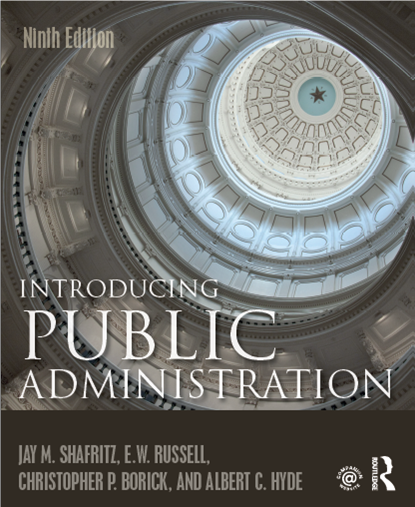 CHAPTER 9

STRATEGIC MANAGEMENT and GOVERNMENT REGULATION
What is Strategic Management?
Strategic management is the conscious selection of policies, development of capacity, and interpretation of the environment by managers to focus organizational efforts toward the achievement of preset objectives.

Private example: doubling of annual dividends.

Nonprofit example: creation of a repertory theater.

Public example: reduction in crime rate.
What Is Strategic Management?
Features of strategic management.
Definition of the organizational process within a mission statement; 
Identification of objectives in a vision statement to be achieved in the future;
The adoption of a time frame (or “planning horizon”) in which these objectives are to be achieved;
A systematic analysis of the current circumstances of an organization, especially its capabilities;
What Is Strategic Management?
Features of strategic management (contd.).
An assessment of the environment surrounding the organization – both now and within the planning horizon.

The selection of a strategy for the achievement of desired objectives by a future date often comparing various alternatives;

The integration of organizational efforts around this strategy; and

The creation of control and evaluation systems for continuing feedback.
What Is Strategic Management?
Objectives.
A statement of objectives should be:
Succinct, and limited to organization’s sphere of influence;
Directional, with specific future states to be achieved;
Time limited, with indications when each objective is to be achieved; and
Measurable, so that achievement or progress can be evaluated.
Strategic Management and Planning
Public management has been slower than the private sector in embracing the strategic management and planning concept. 

Private corporations do strategic planning to specify long- and short-term horizons. Because of the political nature of public administration, however, short-term thinking is often the case.
Strategic Management and Planning…cont.
Severe obstacles exist for public organizations in establishing time horizons.
The annual budget submission often gives opportunities for posturing, patronage, and politicizing. 


Long-term planning, however  is not impossible in the public sector. 
Many public projects, like space science, defense, etc., require long-term planning horizons and enormous capital investment.
Strategic Management and Planning
Long-term planning is often done at the federal level—all federal agencies must submit 5-year strategic plans as part of their budget process. (GPRA, 1993; GPRA Modernization Act 2010)
Strategic Management and Planning
Sometimes little is achieved and planning efforts are merely a goal in themselves, undertaken to give exposure to political elites.

Planning is messy in wealthy democratic governments where competing interests must be accommodated. 

In The Science of Muddling Through (1959) C.E. Lindblom argued that incremental decision making was more achievable in the messy, complex, ill-structured world of politics, where completely rational decision making is never possible.
What Is Strategic Management and Planning
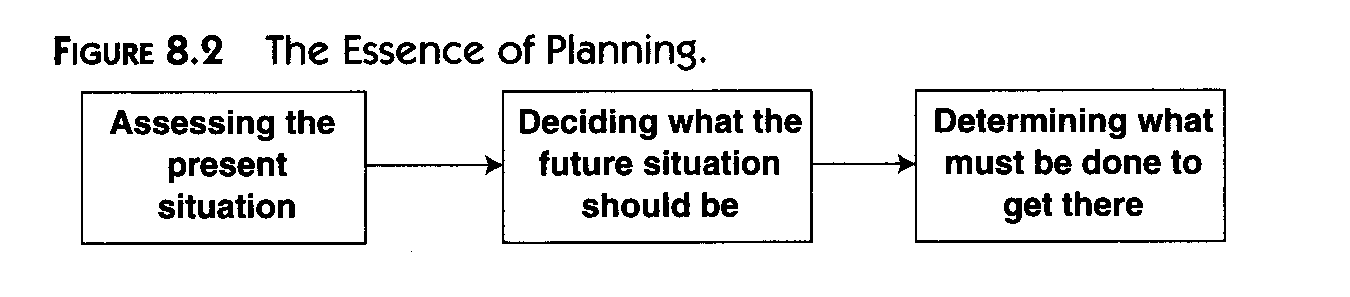 Strategic Management and its Environs
Capabilities.
Strategic management is a matching process in which variables of strategy, capability, and environment are matched as the organization seeks to manage change through strategy.
As the environment moves from stable to turbulent, capability moves from custodial (unchanging) to entrepreneurial (risk-taking).
Strategic Management and its Environs
Capabilities (contd.).
In considering future strategic directions, managers must contemplate whether they have or can obtain the personnel, systems, finance, structure, and other requirements that might be essential to realize their vision.
SWOT (Strengths, Weaknesses, Opportunities, and Threats) analysis tests strategic viability.
Strengths and weaknesses highlight capabilities.
Opportunities and threats highlight survival.
Strategic Management and its Environs
Environment.
An assessment of an organization’s present, currently emerging, and likely future environments is a critical aspect of strategic management.
Demand forecast – population, economic growth, consumer behavior.
Futures analysis – Likely scenarios.
Uses and Effectiveness of Strategic Management
Business and government are both fundamentally different and fundamentally similar.  
This is known as the Public-Private Paradox. This shapes the application of strategic management concepts in each.

Additionally, bureau managements exist in different layers of control and power that shape and limit their autonomy, complicating strategic decision making. 

Strategic management may also face challenges in terms of organizational language and culture, and organizational place.
Four Strategic Factors
Four factors that affect the use of strategic management in the public nonprofit sector.
The public-private paradox.
The importance of being close to the center.
Organizational language and culture.
Organizational place.
The Public-Private Paradox
The relationship between business and government.  Two propositions.
Business and government are ultimately different.
Business and government have very much in common.
The Public-Private Paradox
Government is very different from business.
Work of government has the mandate of political legitimacy.
The work of government must be fair and defensible since owned by all.
Work of government defined by law and implemented by force.
Work of government involves accommodation, compromise, and incremental decisions.
Bottom-line profit never a test for success.
The Public-Private Paradox
Business is very different from government.
Pursue interests of shareholders.
Pursue designated private interest and sometimes ignore public interest.
Focus on product differentiation and market positioning.
Managers have greater flexibility to make unilateral strategic decisions.
The bottom line rules.
The Importance of Being Close to the Center
Four reasons why it may be difficult to adopt strategic management in bureaus or departments.
Shared power.
Political environment muddies definitions of performance.
Government managers have less autonomy and control.
Strategic decision-making is more difficult in government.
Management by Objectives (MBO)
Management focus on goals and objectives (MBO)  was pioneered by Peter Drucker in 1954, with the publication of The Practice of Management. 


Many other books on MBO followed, each with the basic premise that measurable goals have to be established and accomplished by both membership and leadership of the organization to be realized over a period of time.
Management by Objectives (MBO)
Part of management responsibility is providing a broad statement of philosophy in public organizations in its mission statement. 

A statement of goals is more specific, while the list of objectives establishes the means to achieve the goals, sometimes referred to as targets.
The Importance of Being Close to the Center
Four reasons why it may be difficult to adopt strategic management in bureaus or departments.
Political environment muddies definitions of performance.
Government managers have less autonomy and control.
Strategic decision-making is more difficult in government.
Organizational Language and Culture
The special language of strategic management does not always fit with the culture of public organizations.

Federalism and separation of powers makes the adoption of strategic management difficult.

The language of culture of strategic management is easier to adopt if organizations are open to new talent, where staff have post-graduate training in management, and where there is a successful culture of change.
Organizational Place
The single most important factor in the effectiveness of public sector strategic management efforts is location

The closer an organization is to the center of national decision-making, the less likely strategic management is to be adopted.
Clinton’s health plan.


Local organizations are much more successful at strategic management.
Contemporary Strategic Challenges
The challenge of mandate.

The challenge of efficiency.

The challenge of competitiveness.

The challenge of boundaries.

The challenge of service.

The challenge of public interest.
The Challenge of Mandate
Why should government carry out this function?
Is  the organization a natural monopoly?
Are defense and strategic interests critical?
Does the organization serve special community or development purposes?
Is the organization part of the rule-making process?
Does the organization principally produce public goods?
Is the body part of the central administrative machinery of the state?
The Challenge of Efficiency
Is the organization efficient by industry standards?
 Benchmarking, best practices, and comparative performance can give us a handle.
The Challenge of Competitiveness
Can this organization compete well in its markets?
The Postal Service, for example.
The Challenge of Boundaries
What is the territorial and organizational scope?
All government agencies are define in part by their geographical and organizational boundaries.
Many agencies are now challenging their boundaries.
Technological expertise.
Modern transportation and communication.
The emergence of competition.
The Challenge of Service
Is the organization effectively consumer oriented?
The move toward customer service is a revolutionary change in government thinking.
The Citizen’s Charter in Great Britain.
The Service First team has established six service standards for government: 
Answer letters quickly and clearly. 
See people within 10 minutes of their appointment time. 
Provide clear information about services and at least one telephone number for inquiries. 
Consult users regularly about the service provided and report on the results. 
Provide at least one complaint procedure for services provided and send information about this procedure as requested. 
Do everything reasonably possible to make services available to everyone, including those with disabilities.
The Challenge of the Public Interest
Does the organization clearly serve the public interest?
Designing services to meet the national interest as opposed to sectional, regional, staff, or staff interests is a major strategic challenge.
One useful technique is to prepare a list of an organization’s community service obligations with identification of costs and beneficiaries.
Components of Strategic Plans
Strategic Management in the Public Sector
Rulemaking authority is lodged in administrative agencies, including independent regulatory organizations. 

State and local governments also engage in regulation; occupational licensing (state), and zoning and building codes (local) are notable examples.
 
https://www.pbs.org/wgbh/frontline/film/madoff/
Matching Capabilities to the Environment
The SWOT analysis is an organizational tool to identify the strengths and weaknesses of an organization, as well as potential opportunities and threats. 
This is a technique widely employed by organizations to provide another test of strategic viability. It uses interactive brainstorming techniques. 
Attention to strengths and weaknesses highlights capability. Opportunities and threats turn attention to the opportunistic as well as the predatory aspects of an organization’s survival.
Internal
External
Strategic Management in the Public Sector
Strategic management approaches will be effective when:

The organization is removed from political leadership. 
The organization is self-contained and autonomous. 
The organization is smaller. 
The organization can consistently measure results. 
The proportion of income raised directly from the organization’s customers is greater.  

Three measures of effectiveness of strategic management are best practices, benchmarking, and management scorecards.
Strategic Management Effectiveness
Effectiveness
Strategic Management in the Public Sector
Public administrators retain significant power to set and enforce rules governing citizens’ everyday lives. 

The contours of regulation originate in legislation, but since legislation can never be totally comprehensive, rules are needed to address details.
Strategic Management: Future Challenges
Strategic management in the public sector continues to evolve. 

Because the original sponsors of legislation may not have a precise idea of how the end results are to be reached, goals may be far more philosophical than the objectives. 

A variety of challenges to strategic management are faced by public sector managers today. The widespread use of privatization around the world is one that will increasingly be a topic confronting government.